COVID-19: 		Lage National, 14.12.2020Informationen für den Krisenstab
Schätzung der Reproduktionszahl (R)
Schätzung der Reproduktionszahl (4-Tage-R):  
14.12.2020: 1,12 (95%-Prädiktionsintervall: 0,96-1,33)
13.12.2020: 	1,16 (95%-Prädiktionsintervall: 0,95 – 1,38)
Schätzung eines stabileren R (7-Tage-R):
14.12.2020: 1,06 (95%- Prädiktionsintervall:  0,98 - 1,17)
13.12.2020: 1,12 (95%- Prädiktionsintervall: 1,02 – 1,25)
14.12.2020
1
[Speaker Notes: Quelle: Ordner des aktuellen Lageberichts S:\Projekte\RKI_nCoV-Lage\3.Kommunikation\3.7.Lageberichte]
7-Tage-Inzidenz der Bundesländer nach Berichtsdatum (Datenstand 14.12.2020 0:00 Uhr)
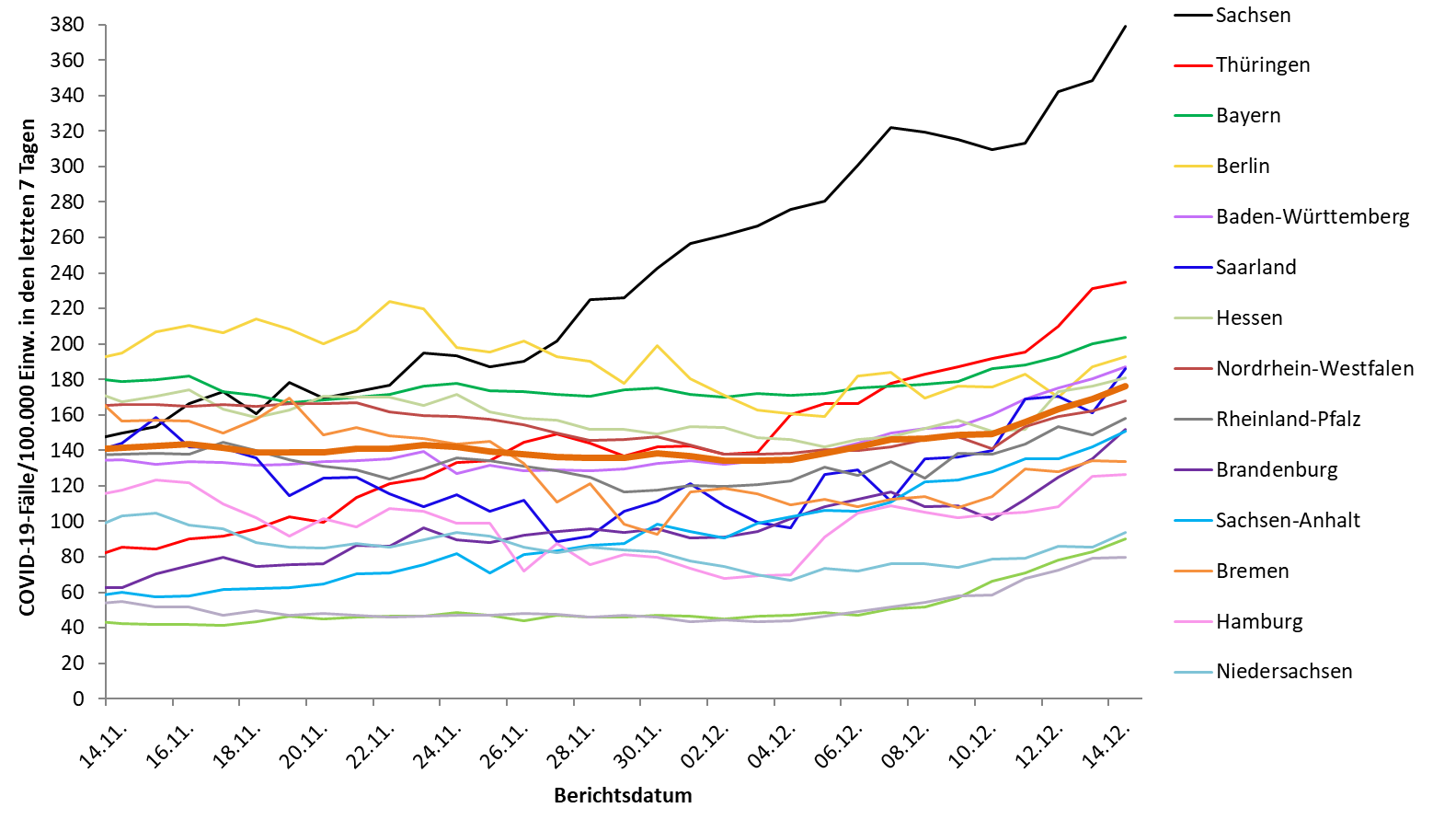 14.12.2020
2
[Speaker Notes: Datei Fallzahlen_kumulativ_Datum]
Geografische Verteilung in Deutschland: 7-Tage-Inzidenz
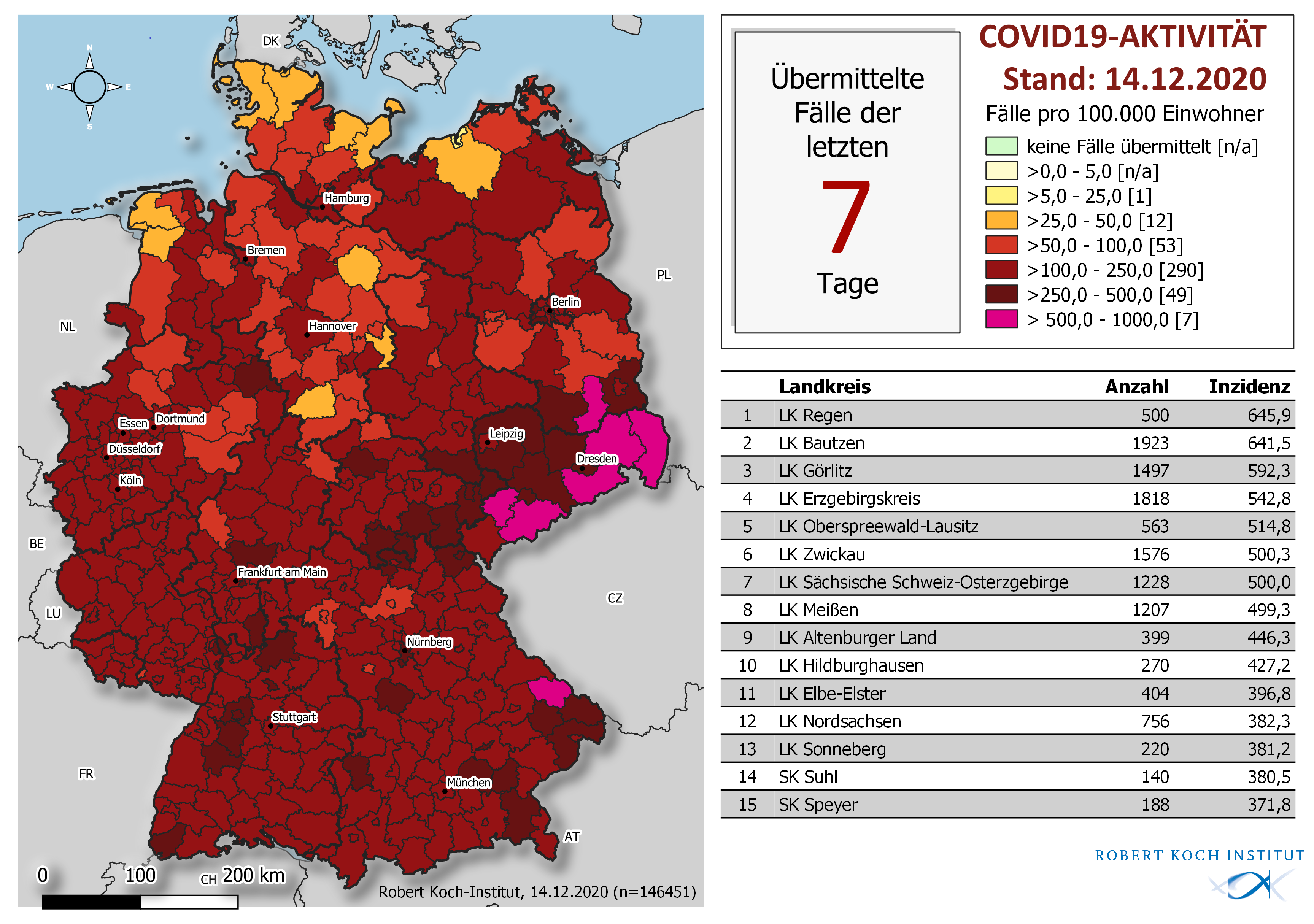 14.12.2020
3
Verteilung der Kreise nach 7-Tage-Inzidenz und Meldewoche
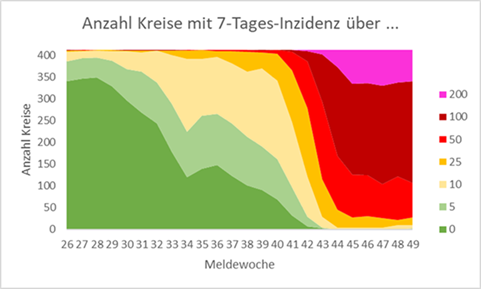 11.11.2020
4
Anteil Verstorbene nach Altersgruppe (KW 36-47)
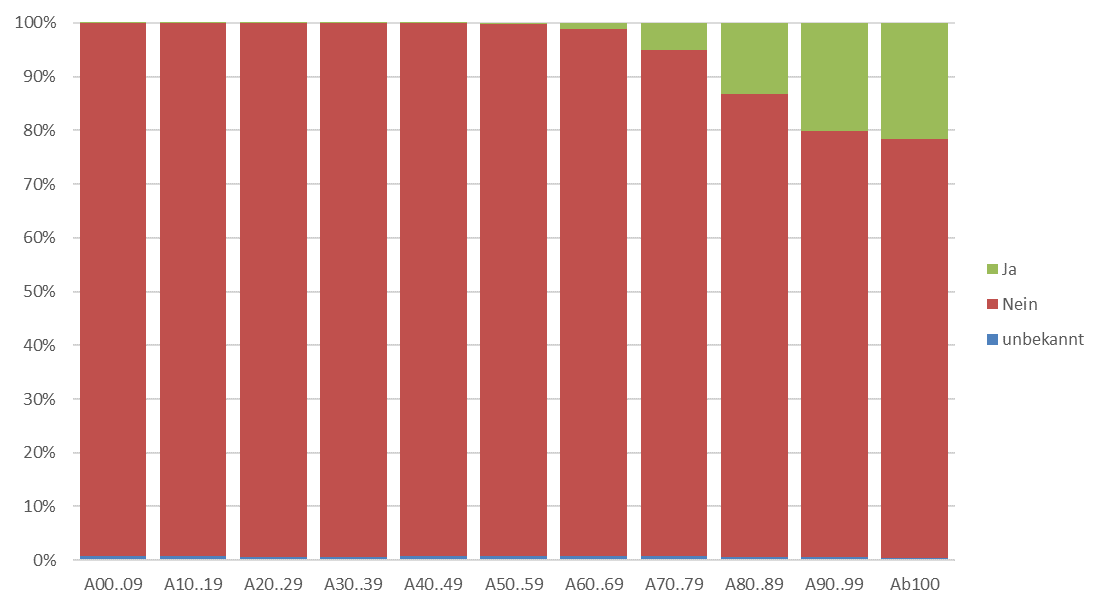 11.11.2020
5
Anteil Verstorbene nach Altersgruppe (bis KW 35)
11.11.2020
6